第十三章   内   能
专题一    本章知识梳理
思维导图
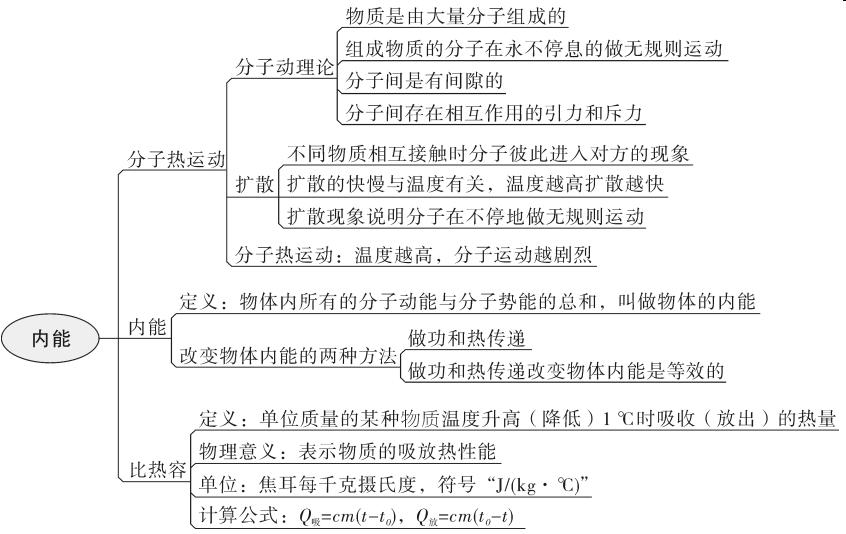 考纲要求
1.知道物体是由物质组成的，物质是由分子和原子组成的
2.通过观察和实验，了解分子动理论的基本观点，并能用其解释某些热现象
3.了解内能的概念，能简单描述温度和内能的关系，知道改变物体内能的两种方法，了解热量的概念
4.通过实验，认识比热容的概念并能用比热容解释简单的自然现象
知识梳理
一、分子热运动
1. 物质的组成：常见的物质是由极其微小的粒子__________、__________构成的.
2. 扩散现象:
（1）概念：__________的物质在相互__________时彼此进入对方的现象.
（2）条件：可以发生在__________体、__________体和__________体之间.
（3）扩散现象表明：一切物质的分子都在不停地做__________的运动. __________越高，分子运动越__________.
分子
原子
不同
接触
液
固
气
温度
无规则
剧烈
知识梳理
（4）分子的热运动：由于分子的运动与__________有关，所以这种无规则运动叫做分子的热运动.
温度
注意：物质的分子运动和机械运动是不同的.分子运动是我们肉眼看不见的，如“香味扑面”、“槐花飘香”；机械运动需受外力作用，如“尘土飞扬”、“沙尘翻滚”等.
3. 分子动理论的初步知识：常见的物质是由大量的分子、原子构成的；物质内的分子在不停地做热运动；分子之间存在__________和__________.
引力
斥力
知识梳理
注意：①分子间的引力和斥力是同时存在的.当斥力大于引力时，分子力表现为斥力；当斥力小于引力时，分子力表现为引力. ②分子间的引力和斥力的作用范围很小，只有分子彼此靠得很近时才能产生，分子间距离太大时，分子间的作用力就十分微弱，甚至没有了.
二、内能
1.定义：构成物体的所有分子，其热运动的__________能和__________能的总和.
2. 主要影响因素：
（1）温度升高，内能__________；温度降低，内能__________.
动
分子势
增大
减少
知识梳理
（2）特点：一切物体，不论温度高低，都具有__________.
内能
3.机械能和内能：机械能与整个物体的__________运动情况有关，而内能与物体内部分子的__________和分子之间的__________情况有关.
4. 改变方法：
（1）热传递
①热量：在热传递的过程中，传递__________的多少.
②条件：存在__________.
机械
热运动
相互作用
能量
温度差
知识梳理
③规律：物体吸收热量，内能__________；物体放出热量，内能减小.
④传递方向：热量只能从__________物体传到__________物体.
⑤实质：能的__________，即能的形式在转移的前后没有改变.
（2）做功
①规律：外界对物体做功，物体的内能增加；物体对外界做功，本身内能__________.
增加
低温
高温
转移
减少
知识梳理
②实质：内能与其他形式的能的__________.
注意：①做功和热传递在改变物体的内能上是等效的. 
②内能是能量的一种形式.③热量反映了热传递过程中，内能转移的数量，是内能转移多少的量度，是一个过程量，要用“吸收”或“放出”来描述，而不能用“具有”或“含有”.④温度、内能、热量三者之间有什么区别与联系：温度是表示物体冷热程度的物理量，它是一个状态量，所以只能说：“是”多少，两个不同状态的物体间可以比较温度的高低.温度是不能“传递”和“转移”的.
相互转化
知识梳理
三、比热容
1. 比热容：
（1）定义：一定质量的某种物质，在温度升高时吸收的热量与它的质量和升高的温度__________，叫做这种物质的比热容.
（2）单位：焦每千克摄氏度，符号是：______________.
（3）水的比热容：c水=_____________J/（kg·℃），表示的意义是：1 kg的水温度升高1 ℃所吸收的热量是_______________J.
乘积之比
J/（kg·℃）
4.2×103
4.2×103
知识梳理
2. 由比热容计算物体吸收或放出热量的公式：吸热公式：Q吸=_____________；放热公式：Q放＝cm（t0-t）
其中：c表示物质的__________，m表示物体的_______，t0表示物体的初温，t表示物体的末温.
若用Δt表示温度的变化量，则上述两个公式可以表达为：Q=___________.

注意：        只能用于计算比热容的大小，但不能认为比热容与热量成正比，与质量和温度变化量成反比，因为比热容是物质的一种特性，只与物质种类和状态有关.
cm（t-t0）
比热容
质量
cmΔt
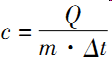 第十三章   内   能
专题二    易错点透析
易错点一　对温度、热量和内能之间的区别和联系把握不透
在温度、热量、内能三个物理量中，温度变化，内能一定变化；物体吸收或放出热量，内能不一定变化.
【例1】关于温度、热量和内能，下列说法正确的是									（　　）
A. 温度高的物体内能一定大
B. 物体的温度越高，所含的热量越多
C. 内能少的物体也可能将能量传给内能多的物体
D. 物体的内能与温度有关，只要温度不变，物体的内能就一定不变
[Speaker Notes: 在温度、热量、内能三个物理量中，温度变化，内能一定变化；物体吸收或放出热量，内能不一定变化.




【例1】关于温度、热量和内能，下列说法正确的是（　　）
A. 温度高的物体内能一定大
B. 物体的温度越高，所含的热量越多
C. 内能少的物体也可能将能量传给内能多的物体
D. 物体的内能与温度有关，只要温度不变，物体的内能就一定不变
在温度、热量、内能三个物理量中，温度变化，内能一定变化；物体吸收或放出热量，内能不一定变化.




【例1】关于温度、热量和内能，下列说法正确的是（　　）
A. 温度高的物体内能一定大
B. 物体的温度越高，所含的热量越多
C. 内能少的物体也可能将能量传给内能多的物体
D. 物体的内能与温度有关，只要温度不变，物体的内能就一定不变
在温度、热量、内能三个物理量中，温度变化，内能一定变化；物体吸收或放出热量，内能不一定变化.




【例1】关于温度、热量和内能，下列说法正确的是（　　）
A. 温度高的物体内能一定大
B. 物体的温度越高，所含的热量越多
C. 内能少的物体也可能将能量传给内能多的物体
D. 物体的内能与温度有关，只要温度不变，物体的内能就一定不变]
易错提醒：没有真正理解温度、热量、内能的概念，混淆三者之间的区别，所以无法对它们进行正确的辨析，从而作出错解.
正解：内能的大小与物体的温度、质量和体积都有关，因而温度高的物体内能不一定大，选项A与D错；热量是过程量，即热量只存在于热传递中，只能说吸收或放出热量，不能说含有或者具有热量，选项B错；能量是从高温物体转移到低温物体，内能少的物体温度比内能多的物体高时，就能实现，选项C对.
答案　C
学以致用
1. 下列说法正确的是					（　　）
A. 温度低于0 ℃的物体不具有内能
B. 温度高的物体含有的热量多
C. 温度高的物体具有的内能一定比温度低的物体具有的内能多
D. 同一物体温度升高内能增大
2. 比较开水和刚从冰箱内取出的冰棍，下列说法中正确的是								（　　）
A. 开水的内能大			B. 冰棍的热量少 
C. 冰棍的温度低			D. 开水含有的热量多
D
C
易错点二　对比热容的特性把握不清
比热容是能够反映物质特性的一个物理量，它与物质的密度非常近似，同种物质的比热容只有在同种状态下才相同，若状态不同，则比热容不同（如冰和水）；另外，不同物质的比热容也可能相同.
【例2】下列有关物质比热容的说法正确的是	（　　）
A. 一桶水用去一半，余下的半桶水的比热容为原来的一半
B. 物质吸收的热量越多，它的比热容就越大
C. 不同物质的比热容也可以相同
D. 比热容是物质的一种属性，与物质的种类与状态无关
易错提醒：解答本题若不细心分析“比热容是物质的一种属性，与物质的种类与状态无关”这一句话，就会选D作为答案.
正解：比热容是物质的一种特性.每种物质都有自己的比热容，不同物质的比热容一般不同，但也有不同物质的比热容是相同的（比如冰与煤油的比热容是相同的）；同种物质，状态不同，比热容不同（比如水与冰是同种物质，但其比热容是不同的）.比热容只与物质有关，与其质量、吸放热情况、温度变化等无关.
答案　C
学以致用
3. 下列情况中，比热容会发生变化的是		（　　）
A. 一杯水倒掉一半
B. 把铁块加工成铁屑 
C. 把冰块熔化成水
D. 把10 ℃的铁丝加热到20 ℃
4. 若2 kg的水由于蒸发减少了一半，剩下一半的水的比热容与原来相比__________；若剩下一半的水由于温度降低而凝固成冰，则在这过程中水这种物质的比热容__________.（均填“变大”“变小”或“不变”）
C
不变
变小
第十三章   内   能
专题三    分子热运动和机械运动的区别
1. （2016河北）下列事实能够说明分子在不断运动的是（　　）
A. 金属导电B. 花香四溢
C. 大雨倾盆D.木已成舟
2. （2016宜昌）下列现象能说明分子在不停地做无规则运动的是（　　）
A. 碟子中的酒精蒸发变少
B. 建筑工地上尘土飞扬
C. 空气中PM2.5超标形成雾霾
D.两个干净的铅块粘在一起
B
A
[Speaker Notes: 在温度、热量、内能三个物理量中，温度变化，内能一定变化；物体吸收或放出热量，内能不一定变化.




【例1】关于温度、热量和内能，下列说法正确的是（　　）
A. 温度高的物体内能一定大
B. 物体的温度越高，所含的热量越多
C. 内能少的物体也可能将能量传给内能多的物体
D. 物体的内能与温度有关，只要温度不变，物体的内能就一定不变
在温度、热量、内能三个物理量中，温度变化，内能一定变化；物体吸收或放出热量，内能不一定变化.




【例1】关于温度、热量和内能，下列说法正确的是（　　）
A. 温度高的物体内能一定大
B. 物体的温度越高，所含的热量越多
C. 内能少的物体也可能将能量传给内能多的物体
D. 物体的内能与温度有关，只要温度不变，物体的内能就一定不变
在温度、热量、内能三个物理量中，温度变化，内能一定变化；物体吸收或放出热量，内能不一定变化.




【例1】关于温度、热量和内能，下列说法正确的是（　　）
A. 温度高的物体内能一定大
B. 物体的温度越高，所含的热量越多
C. 内能少的物体也可能将能量传给内能多的物体
D. 物体的内能与温度有关，只要温度不变，物体的内能就一定不变]
3. 下列这些现象中，能说明物体的分子在不停地运动的是								（　　）
A. 泡在开水里的一块冰糖过会儿不见了
B. 用烧杯盛些脏水，在阳光下能看到许多微粒在不断运动
C. 汽车在公路上急驶而过，尘土四处飞扬
D.用一般的显微镜就能观察到很多细菌在活动
A
4. 下列四种现象属于扩散现象的是		（　　）
A. 我国北方地区频发的“沙尘暴天气”
B. 春天柳絮漫天飞舞
C. 气体压缩到一定程度后，难以再压缩
D. 端午节，粽叶飘香
D
5. （2016泉州）下列现象中，能说明分子在不停地做无规则运动的是						（　　）
A. 冬天，雪花纷飞
B. 八月，桂花飘香
C. 扫地时，灰尘漫天飞
D.擦黑板时，粉笔灰在空中飞舞
6. （2016柳州）“不能与烟共舞，吸烟有害健康”，如图Z13-3-1是禁止吸烟的标志.在空气不流通的房间里，只要有一个人吸烟，整个房间都会充满烟味，这是因为						（　　）
A. 分子间有引力
B. 物质是由分子组成
C. 分子间有斥力
D.分子在不停地做无规则的运动
B
D
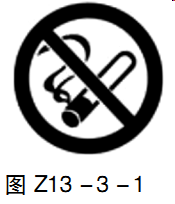 7. 我国交通法规定不准酒后驾车，司机如果是酒后驾车，一般警察只要一靠近司机就能够知道，这是根据_________________________的原理.
8. 下图是一组实验，观察实验完成填空.
分子在不停地做无规则运动
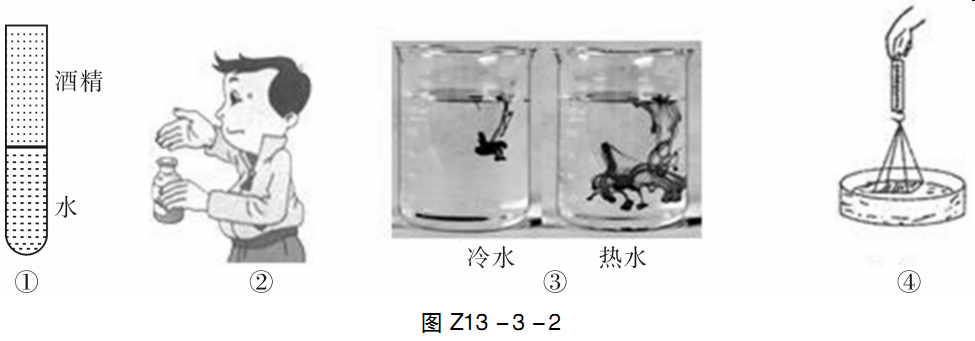 （1）如图Z13-3-2①，向一端封闭的玻璃管中注水至一半位置，再注入酒精直至充满.封闭管口，并将玻璃管反复翻转，使水和酒精充分__________，观察液面的位置，混合后与混合前相比，总体积变__________.
（2）如图Z13-3-2②是__________现象，说明___________________________.图Z13-3-2③是把墨水滴入冷水和热水的情况，此实验还说明___________________________________________.
（3）如图Z13-3-2④，把一块玻璃板用弹簧测力计拉出水面，在离开水面时，观察到_____________________，说明了___________________.固体和液体很难被压缩说明_______________________.
混合
小
扩散
分子在不停地做无规则运动
温度越高，分子无规则运动越剧烈
弹簧测力计示数变大
分子间存在引力
分子间存在斥力
第十三章   内   能
专题四    内能与机械能
1. 跳伞运动员在空中匀速下落的过程中		（　　）
A. 动能一定增大			B. 机械能一定不变
C. 重力势能一定减小		D.机械能一定增加
2. 大兴安岭发生火灾，灭火飞机满载着灭火剂飞临火场上空，投下灭火剂后，灭火飞机仍以原来的高度和速度匀速飞行，则与投下灭火剂之前相比，飞机的	（　　）
A. 动能增加，机械能不变
B. 动能减少，机械能减少
C. 动能不变，机械能不变
D.动能不变，机械能增加
C
B
[Speaker Notes: 在温度、热量、内能三个物理量中，温度变化，内能一定变化；物体吸收或放出热量，内能不一定变化.




【例1】关于温度、热量和内能，下列说法正确的是（　　）
A. 温度高的物体内能一定大
B. 物体的温度越高，所含的热量越多
C. 内能少的物体也可能将能量传给内能多的物体
D. 物体的内能与温度有关，只要温度不变，物体的内能就一定不变
在温度、热量、内能三个物理量中，温度变化，内能一定变化；物体吸收或放出热量，内能不一定变化.




【例1】关于温度、热量和内能，下列说法正确的是（　　）
A. 温度高的物体内能一定大
B. 物体的温度越高，所含的热量越多
C. 内能少的物体也可能将能量传给内能多的物体
D. 物体的内能与温度有关，只要温度不变，物体的内能就一定不变
在温度、热量、内能三个物理量中，温度变化，内能一定变化；物体吸收或放出热量，内能不一定变化.




【例1】关于温度、热量和内能，下列说法正确的是（　　）
A. 温度高的物体内能一定大
B. 物体的温度越高，所含的热量越多
C. 内能少的物体也可能将能量传给内能多的物体
D. 物体的内能与温度有关，只要温度不变，物体的内能就一定不变]
3. 为了使快速降落的“神舟六号”飞船返回舱安全着陆，在距离地面几米高处时，开始向下高速喷出高温高压气体，返回舱在从开始喷气到安全着陆的过程中（　　）
A. 动能增大，重力势能减小，机械能不变
B. 动能不变，重力势能减小，机械能减小
C. 动能减小，重力势能减小，机械能减小 
D. 动能减小，重力势能增大，机械能不变 
4. 在下列过程中.利用热传递改变物体内能的是（　　）
A. 钻木取火			B. 用锯锯木板，锯条发热
C. 用热水袋取暖			D. 两手互相搓搓.觉得暖和
C
C
5. 小孩从滑梯上滑下的过程中，小孩的		（　　）
A. 机械能增加，内能减小	B. 机械能减小，内能增加
C. 机械能减小，内能不变	D.机械能不变，内能增加
6. 两个相互接触的物体之间没有热传递，是因为具有相同的								（　　）
A. 热量		B. 熔点		C. 内能	  D. 温度
B
D
7. 说明下列物体具有哪种形式的机械能:
（1）在水平轨道上行驶的火车具有__________.
（2）静止在高空的物体具有__________.
（3）在盘山公路上向下行驶的汽车具有__________.
（4）拉紧的弓具有__________，离弦的箭具有__________.
动能
重力势能
动能
弹性势能
动能
8. 人造地球卫星在从近地点向远地点运行的过程中，速度会逐渐减慢，此过程中__________能转化为__________能；而在从远地点向近地点运行时，速度会逐渐加快，则此过程中__________能转化为__________能，由此我们可以判断人造地球卫星在__________处动能最大，速度最快.
9. 日常生活中有许多物体内能发生改变的现象，请写出以下现象中改变物体内能的方式.
（1）用打气筒打气时，筒壁发热：__________.
（2）金属汤勺一端放在热汤中，另一端变烫：__________.
（3）双手互相搓，感觉暖和：__________.
动
重力势
重力势
动
近地点
做功
热传递
做功
第十三章   内   能
专题五    比较不同物质的吸热能力
1. （2016来宾）从比热容表中可知，水的比热容比煤油的大，用规格相同的两个试管分别装上质量相同的煤油和水，隔着石棉网用相同热源同时对两试管均匀加热，实验后，画出如图所示的图象，其中能正确反映该实验情况的图象是						（　　）
C
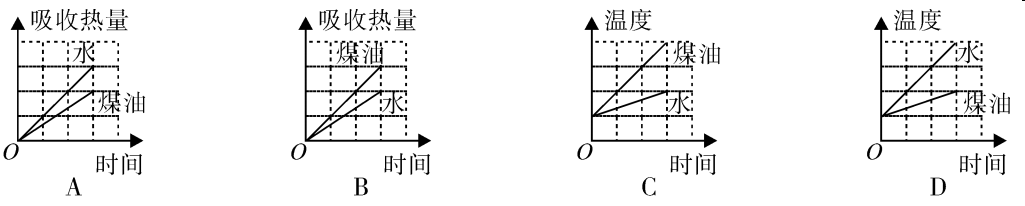 [Speaker Notes: 在温度、热量、内能三个物理量中，温度变化，内能一定变化；物体吸收或放出热量，内能不一定变化.




【例1】关于温度、热量和内能，下列说法正确的是（　　）
A. 温度高的物体内能一定大
B. 物体的温度越高，所含的热量越多
C. 内能少的物体也可能将能量传给内能多的物体
D. 物体的内能与温度有关，只要温度不变，物体的内能就一定不变
在温度、热量、内能三个物理量中，温度变化，内能一定变化；物体吸收或放出热量，内能不一定变化.




【例1】关于温度、热量和内能，下列说法正确的是（　　）
A. 温度高的物体内能一定大
B. 物体的温度越高，所含的热量越多
C. 内能少的物体也可能将能量传给内能多的物体
D. 物体的内能与温度有关，只要温度不变，物体的内能就一定不变
在温度、热量、内能三个物理量中，温度变化，内能一定变化；物体吸收或放出热量，内能不一定变化.




【例1】关于温度、热量和内能，下列说法正确的是（　　）
A. 温度高的物体内能一定大
B. 物体的温度越高，所含的热量越多
C. 内能少的物体也可能将能量传给内能多的物体
D. 物体的内能与温度有关，只要温度不变，物体的内能就一定不变]
2. （2016南京）根据表中数据，下列判断正确的是									（　　）




A. 不同物质的比热容不可能相同
B. 在阳光照射下，干泥土比湿泥土升温慢
C. 因为水的比热容较大，所以沿海地区比内陆地区昼夜温差大
D.质量相等的铝块和钢块升高相同的温度，铝块吸收的热量多
D
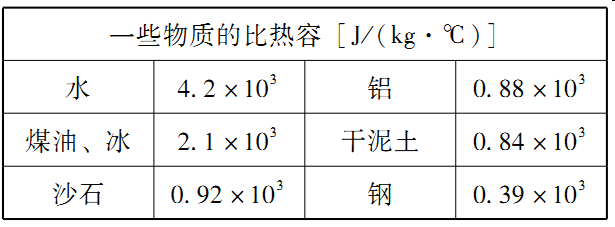 3. （2016泰安）如图Z13-5-1所示是
“探究不同物质吸热的情况”的实验.
将质量相等的水和煤油分别装在两个
相同的烧杯中，然后用两个相同的酒
精灯加热并不断搅拌，每隔2 min记录
一次温度.实验记录如下表：
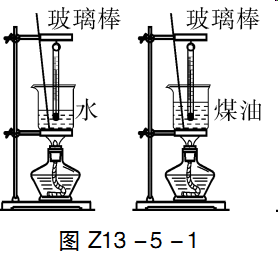 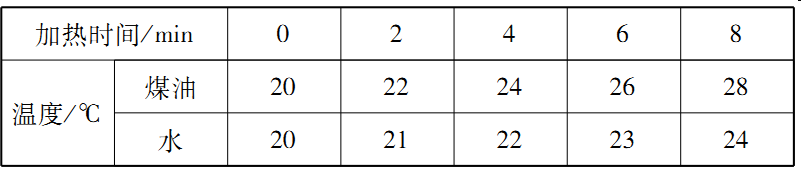 （1）本次实验采用的科学方法是__________（填选项号）.
A. 控制变量法				B. 理想实验
C. 比值定义法				D.类比法
（2）分析表格数据可知：升高相同的温度，吸收热量少的物质是__________.
A
煤油
4. （2015河南）为比较两种液体的吸热能力，小军用图Z13-5-2甲中两个相同的装置做实验，实验器材还有天平和钟表.收集的实验数据记录如下表.
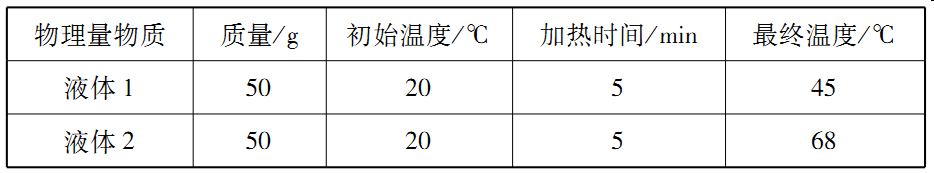 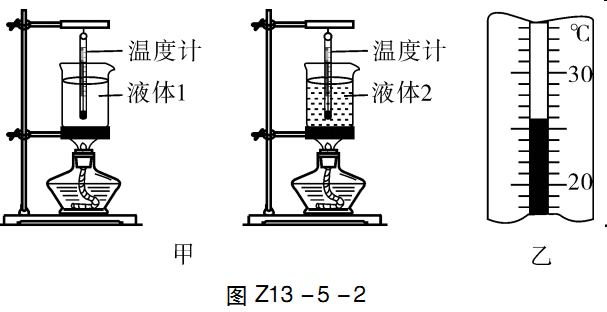 （1）某时刻温度计的示数如图Z13-5-2乙所示，此温度值是__________℃.
（2）实验中，用__________间接反映液体吸收热量的多少.
（3）通过分析表中数据可知，__________（填“液体1”或“液体2”）的吸热能力较强.物理上用__________这个物理量来描述物质的吸热能力.
26
加热时间
液体1
比热容
5. 为了比较水和食用油的吸热能力，小杨用两个相同的装置做了如图Z13-5-3所示的实验.用温度计测量液体吸收热量后升高的温度值，并用钟表记录加热时间.
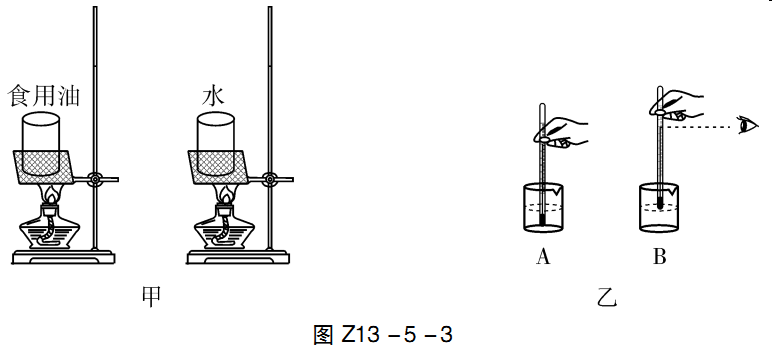 （1）常见温度计是根据液体的__________的性质制成，图Z13-5-3乙是小杨用温度计测烧杯中液体初温的操作图，A为操作过程，B为示数稳定后的读数过程.
①A图中操作的错误是：____________________________;
②B图中读数的错误是：____________________________;
热胀冷缩
温度计的玻璃泡接触了杯底
温度计的玻璃泡离开了被测液体
（2）小杨纠正错误后，将实验数据记录如下：
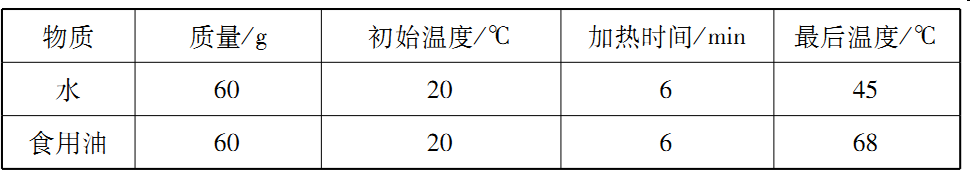 在实验过程中控制加热时间相同，通过比较____________来研究水和食用油吸热能力的差异.
升高的温度
（3）在此实验中，如果要使水和食用油的最后温度相同，就要给__________加热更长的时间，此时水吸收的热量__________（填“大于”或“小于”或“等于”）食用油吸收的热量.
（4）通过实验可以得到不同的物质吸热能力不同，物质的这种特性用__________这个物理量来描述.
6. （2016沈阳）如图Z13-5-4所示是“比较不同物体的吸热情况”的实验装置，烧杯中装有质量相同、初温相同的两种液体A和B，将规格相同的电加热器分别浸没在两种液体中，同时加热.用停表测出液体加热到相同温度时所用的时间.表1是小明记录的实验数据.
水
大于
比热容
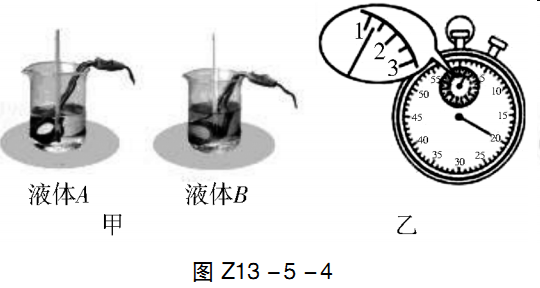 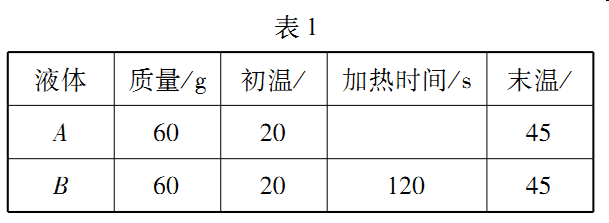 （1）组装器材时，应将温度计固定在适当的位置，不要碰到烧杯和__________.
（2）加热液体A所用的时间如图Z13-5-4乙所示，为__________s.
（3）上述实验中，加热时间较长的液体，其比热容较__________（填“大”或“小”）.
（4）小红想用与小明不同的方法进行实验，则她在实验中应控制__________（填“加热时间”或“升高温度”）相同.
电加热器
80
大
加热时间